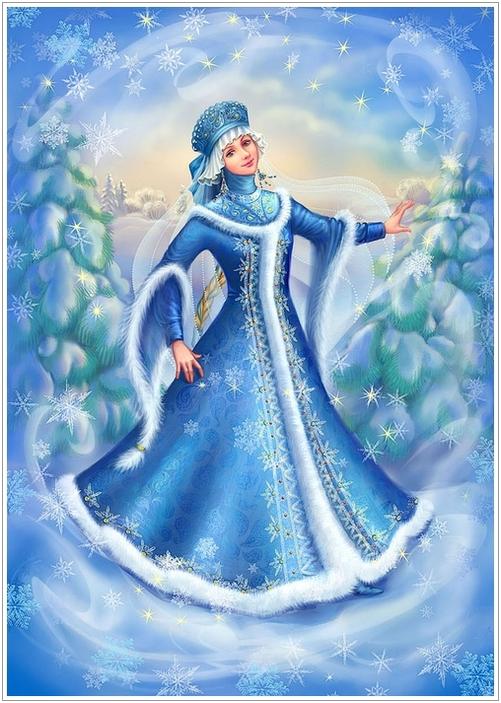 Звуки и краски зимы.С.Есенин «Поёт зима, аукает…»
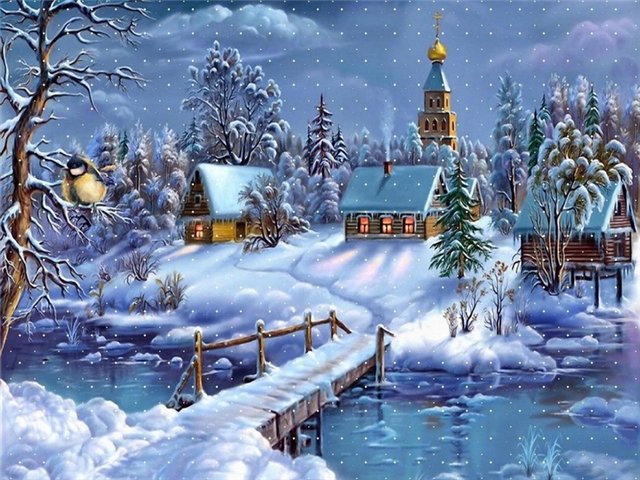 Прочитайте строчки из стихотворений. 
     Вставьте пропущенное слово. 
« _________ зимою Околдован, лес стоит» (Ф. И. Тютчев) 
«… И вот сама Идёт _________ зима» (А. С. Пушкин)
« Чародейкою зимою   Околдован, лес стоит» 
                                 (Ф. И. Тютчев) 
«… И вот сама Идёт волшебница зима» 
                              (А. С. Пушкин)
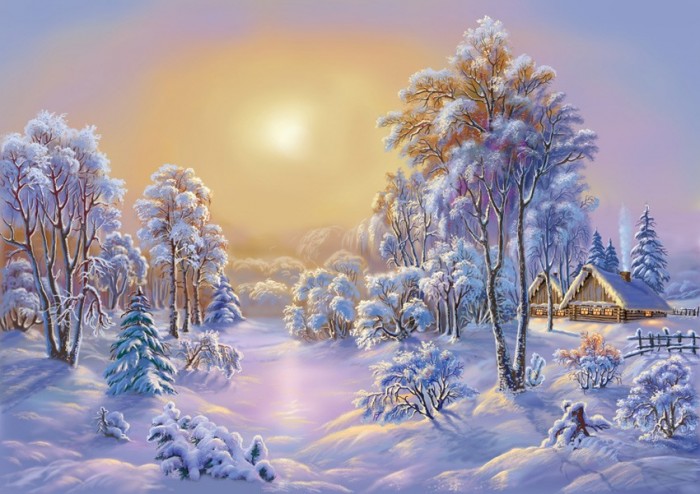 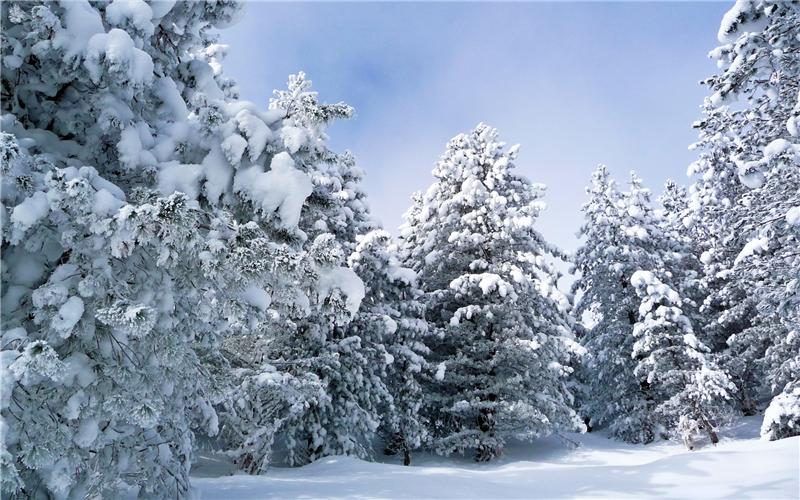 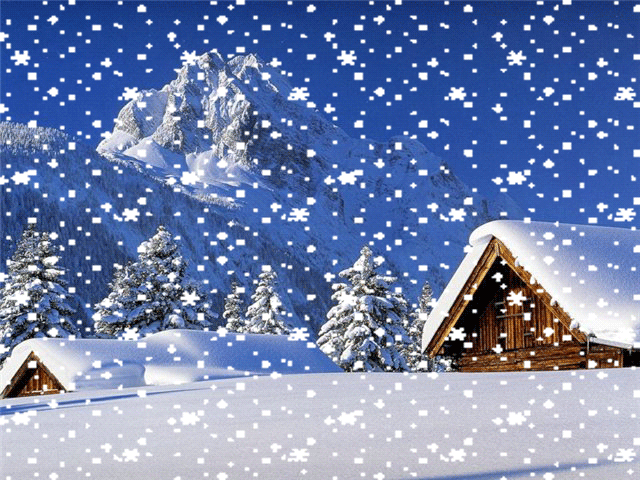 С неба падают снежинки!
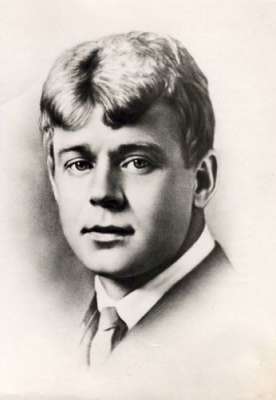 В этом имени – слово «есень».
Осень, ясень, осенний цвет.
Что-то есть в нём от русских песен –
Поднебесье, тихие веси,
Синь берёзы
И синь – рассвет.
Что-то есть в нём и от весенней
Грусти, юности, чистоты…
Только скажут – 
«Сергей Есенин»,
Всей России встают черты…
Николай Браун
С.А.Есенин
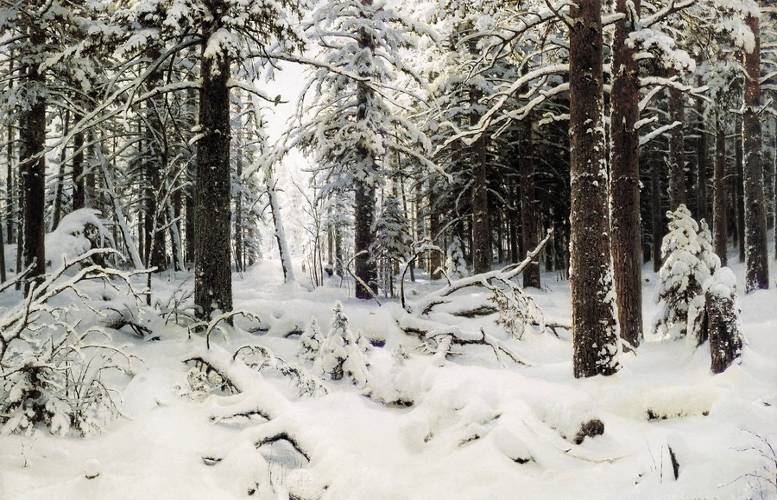 Словарная работа
Поет – сильно дует 
Аукает – перекликается 
Стозвоном – звон 100 сосен (автор.)
Сосняк – собирательное, сосновый лес.
Ковром шелковым – мягким ковром 
Сиротливые – без родителей 
Озябли – сильно замерзли 
Ставни – дощатые створки для прикрытия стекол 
Вихри – порывистые круговые движения ветра
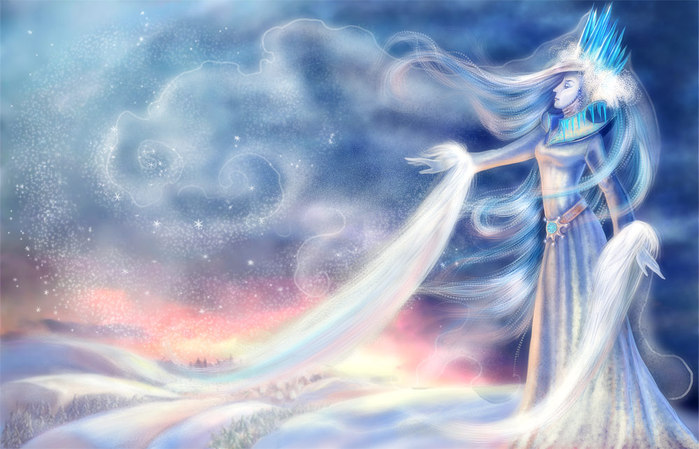 Заботливая мать
мягкая
добрая
снежная
грустная
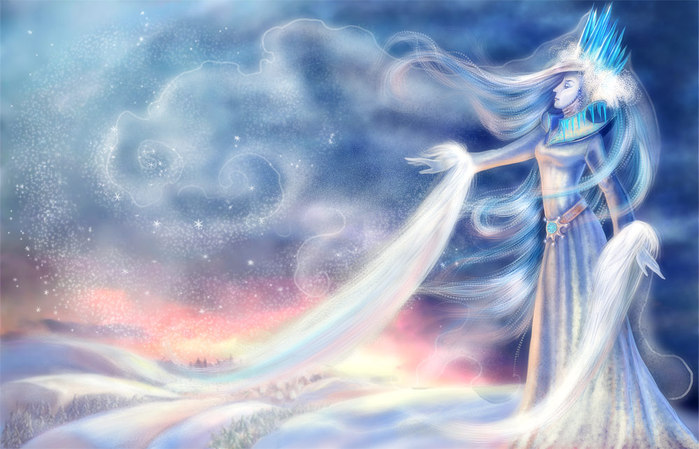 Заботливая мать
мягкая
добрая
снежная
грустная
Снежная королева
красивая
холодная
суровая
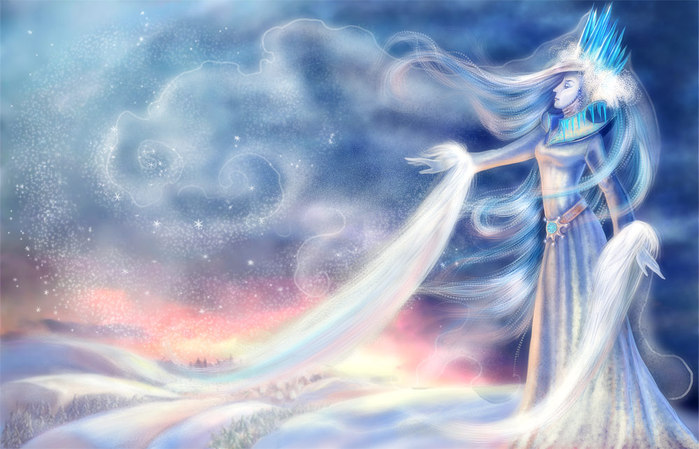 Заботливая мать
мягкая
добрая
снежная
грустная
Снежная королева
красивая
холодная
суровая
Злая мачеха
сердитая 
ворчливая
прекрасная   в улыбках солнца  ясная   красавица
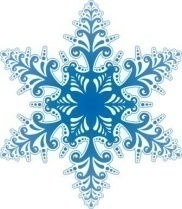 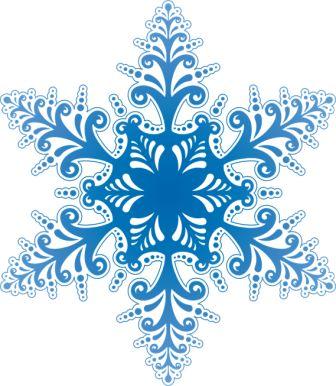 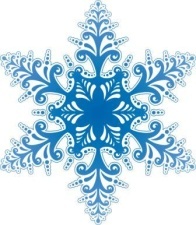 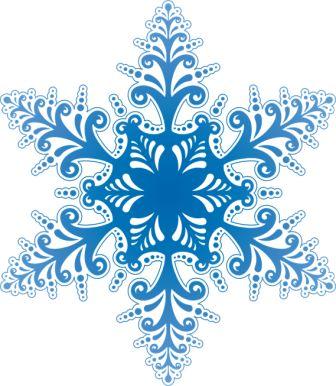 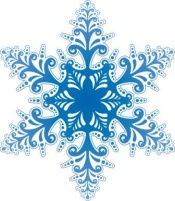 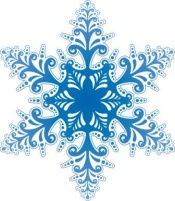 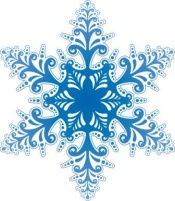 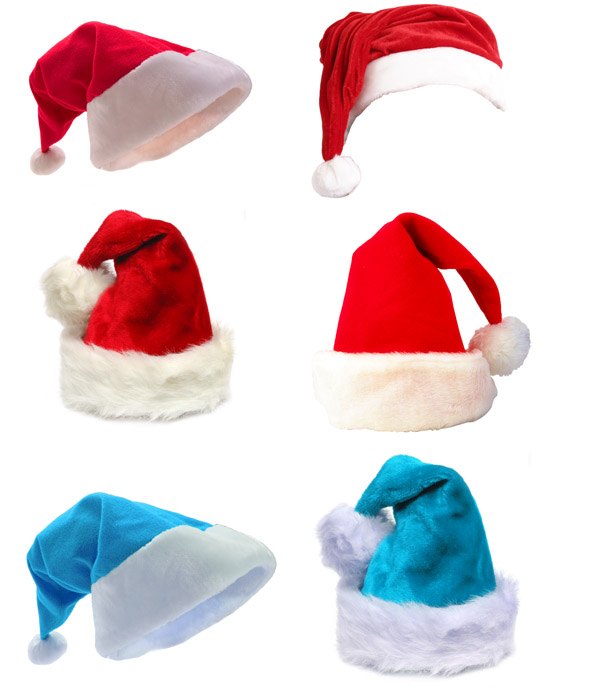 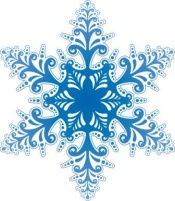 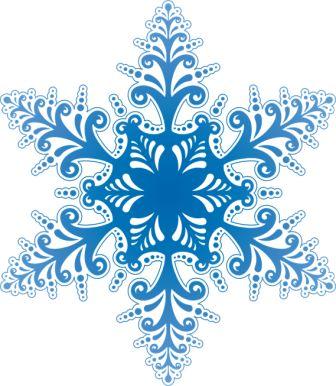 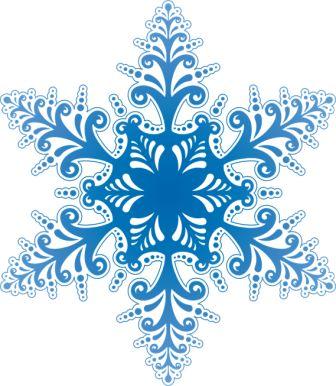 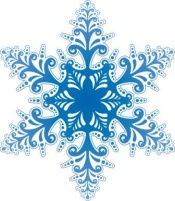 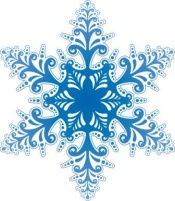 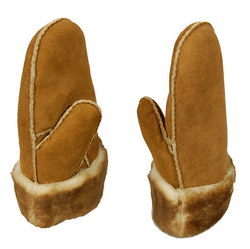 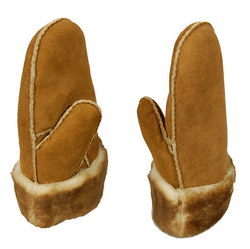 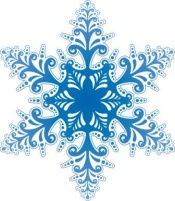 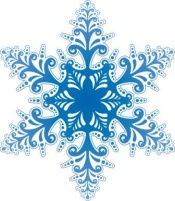 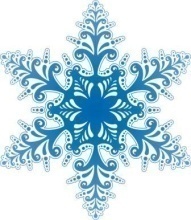 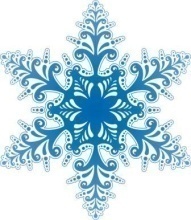 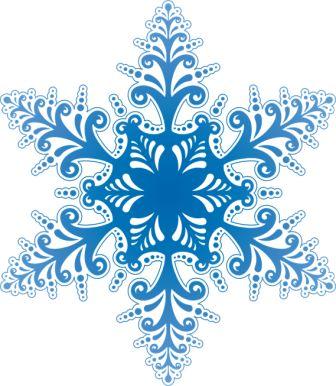 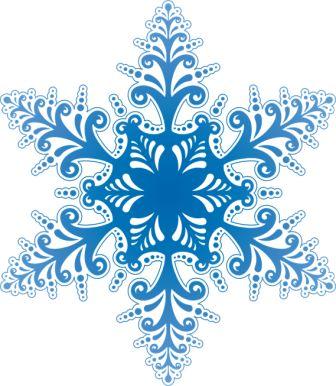 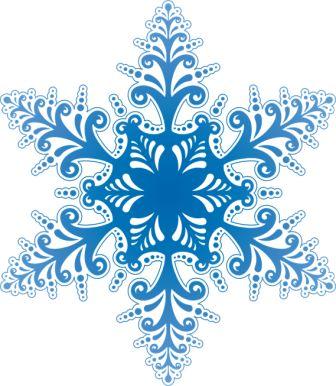 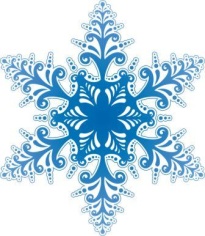 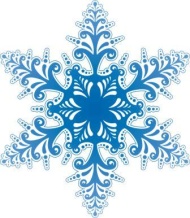 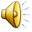 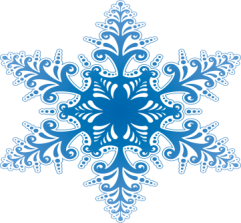 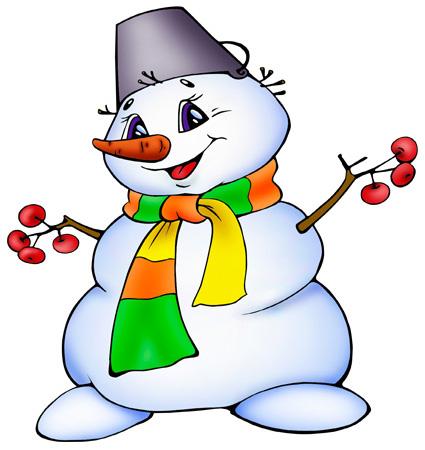 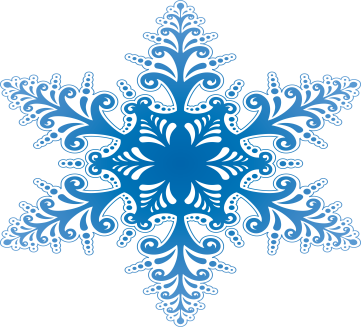 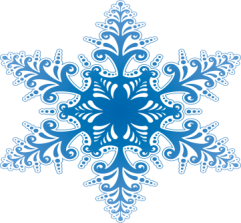 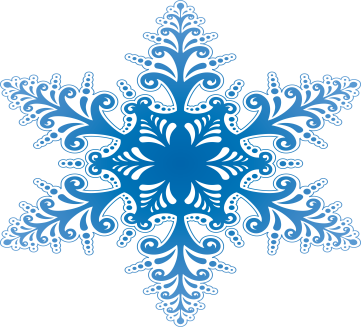 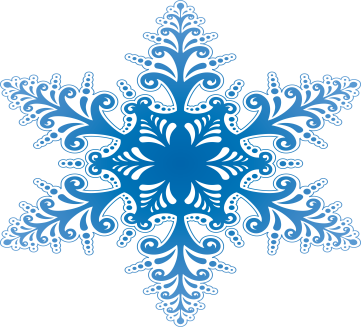